Физичко васпитање
Скакања и прескакања: Прескакање кратке вијаче
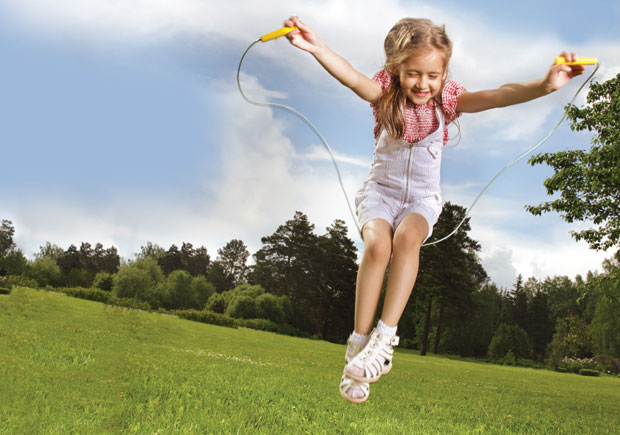